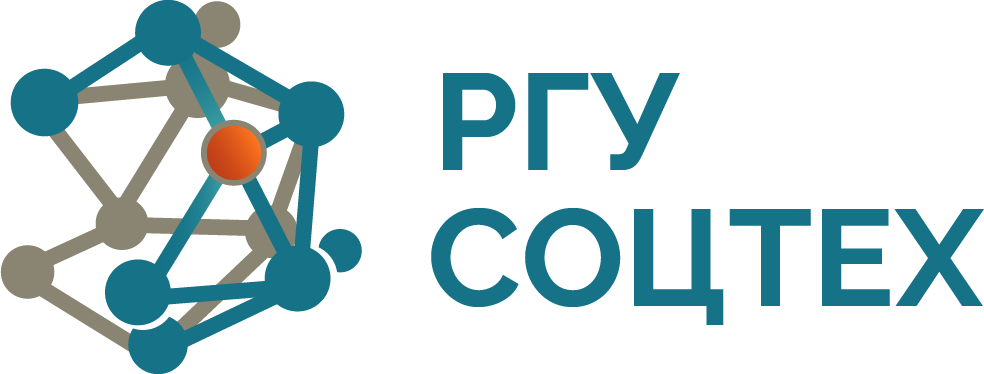 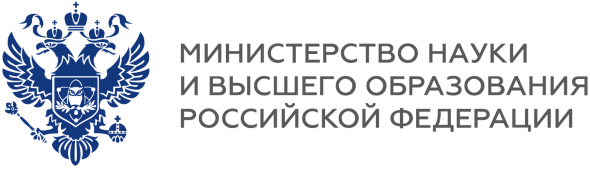 ФГБОУ ИВО
«Российский государственный университет социальных технологий»
единственное в Российской Федерации образовательное учреждение инклюзивного высшего образования
федеральный экспертный, научный и методический центр в сфере социальных инноваций
РГУ СоцТех-
это
координатор сети вузов в области инклюзивного образования
надежный партнер учреждений системы социальной защиты и трудовой занятости
ДОСТУПНОЕ ОБРАЗОВАНИЕ
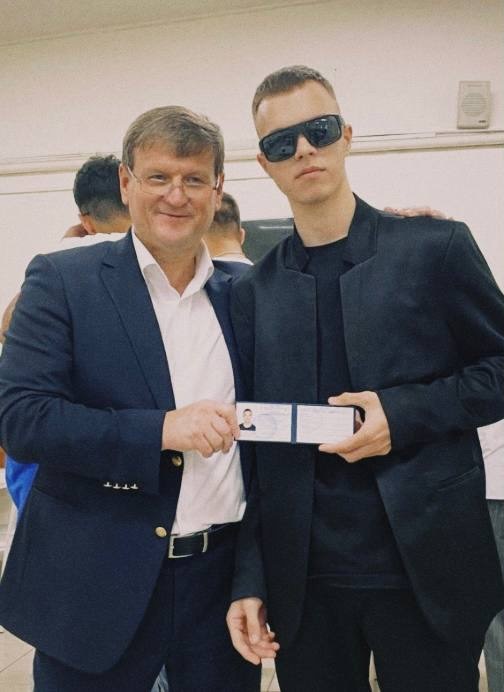 ИНДИВИДУАЛЬНЫЙ ПОДХОД  К КАЖДОМУ СТУДЕНТУ С ОВЗ
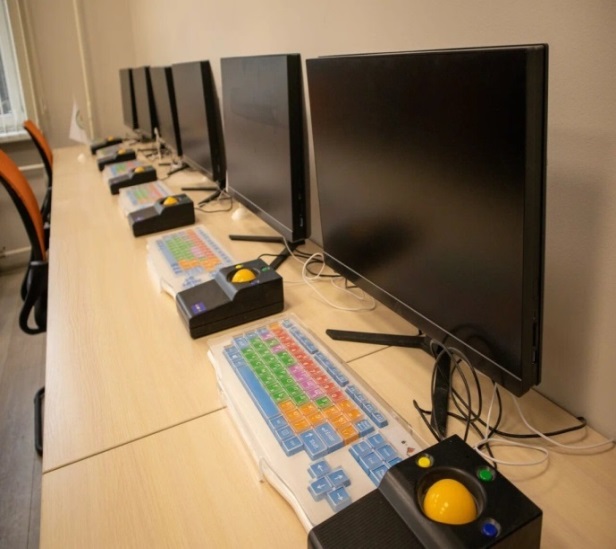 ДИСТАНЦИОННЫЕ ТЕХНОЛОГИИ
БЕЗБАРЬЕРНАЯ СРЕДА
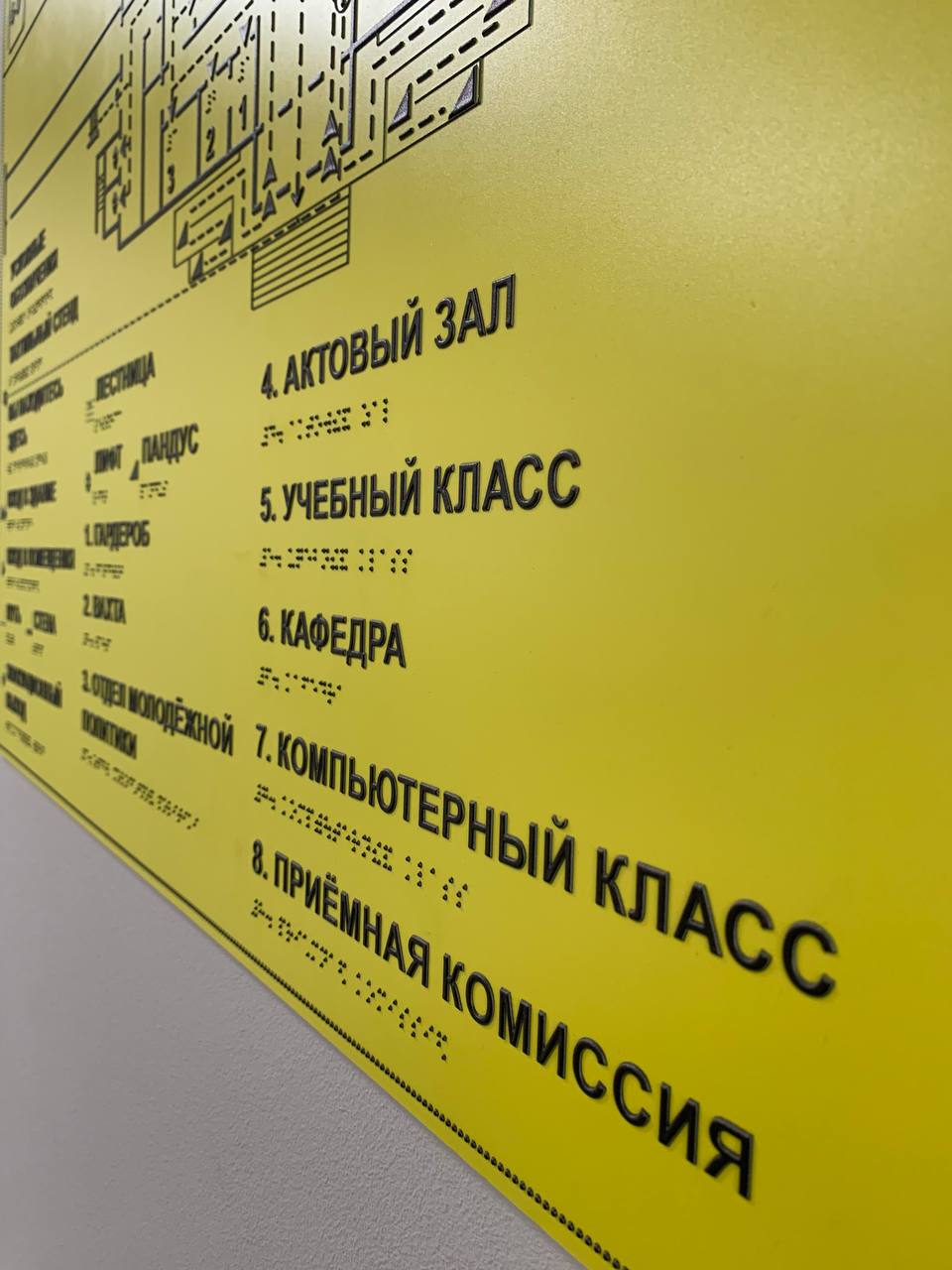 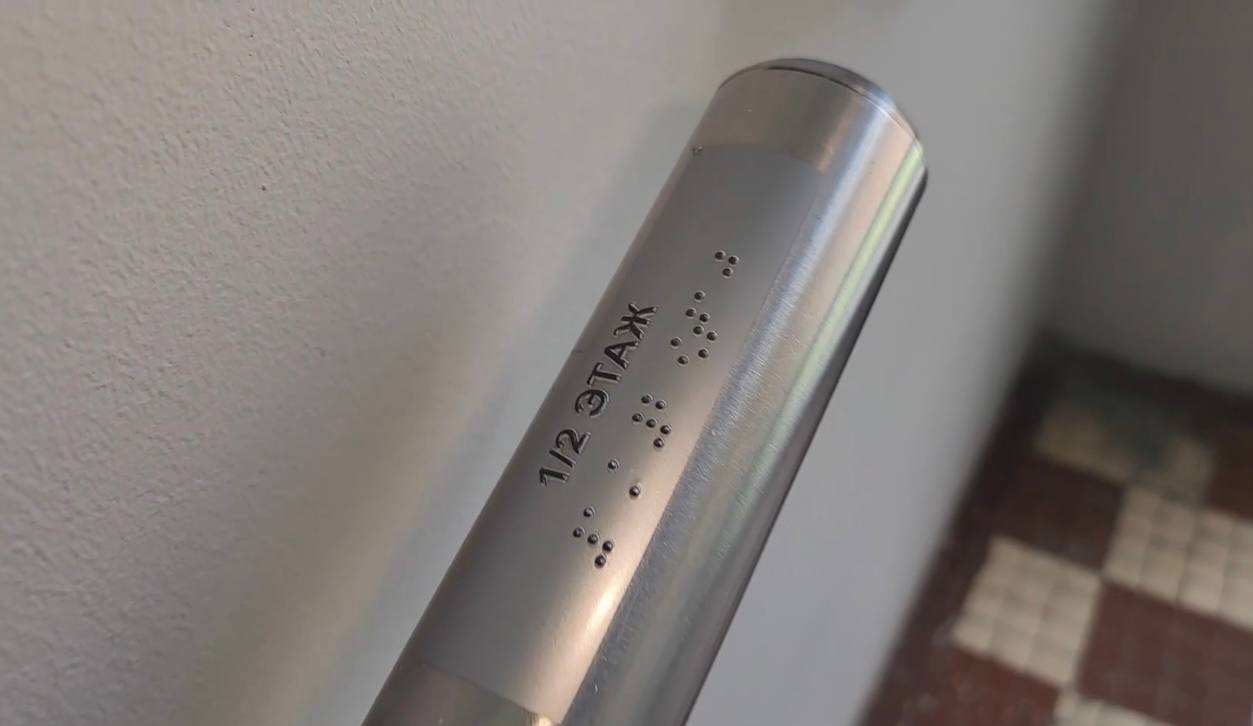 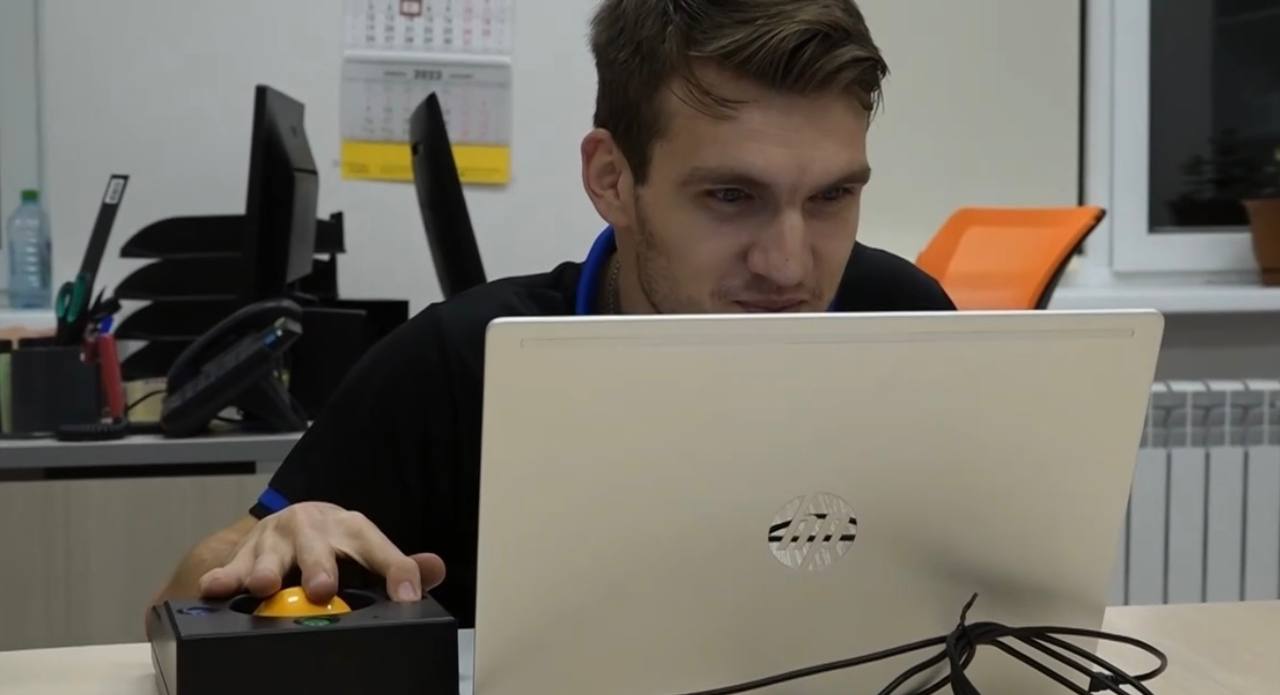 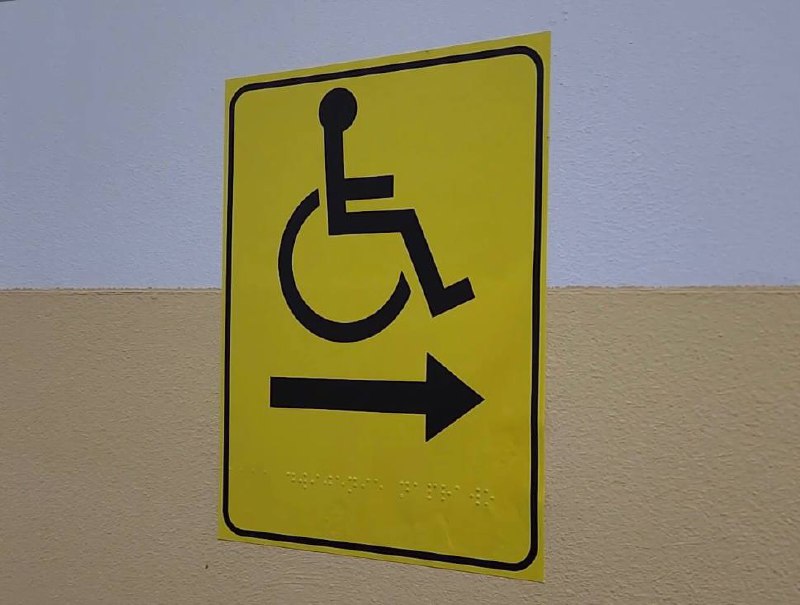 Студенты университета являются победителями и призёрами чемпионата Москвы по мини-футболу 5х5 В1 (спорт слепых)
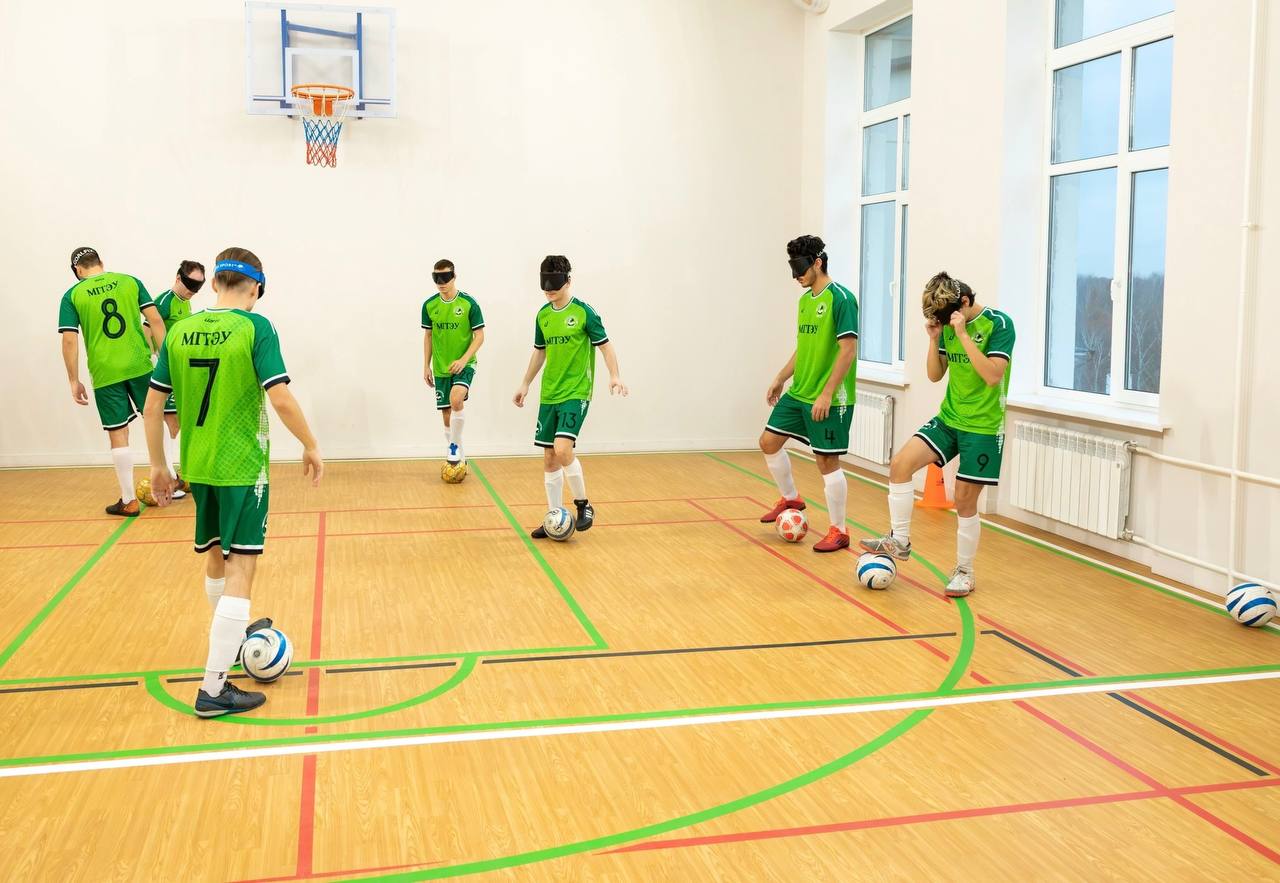 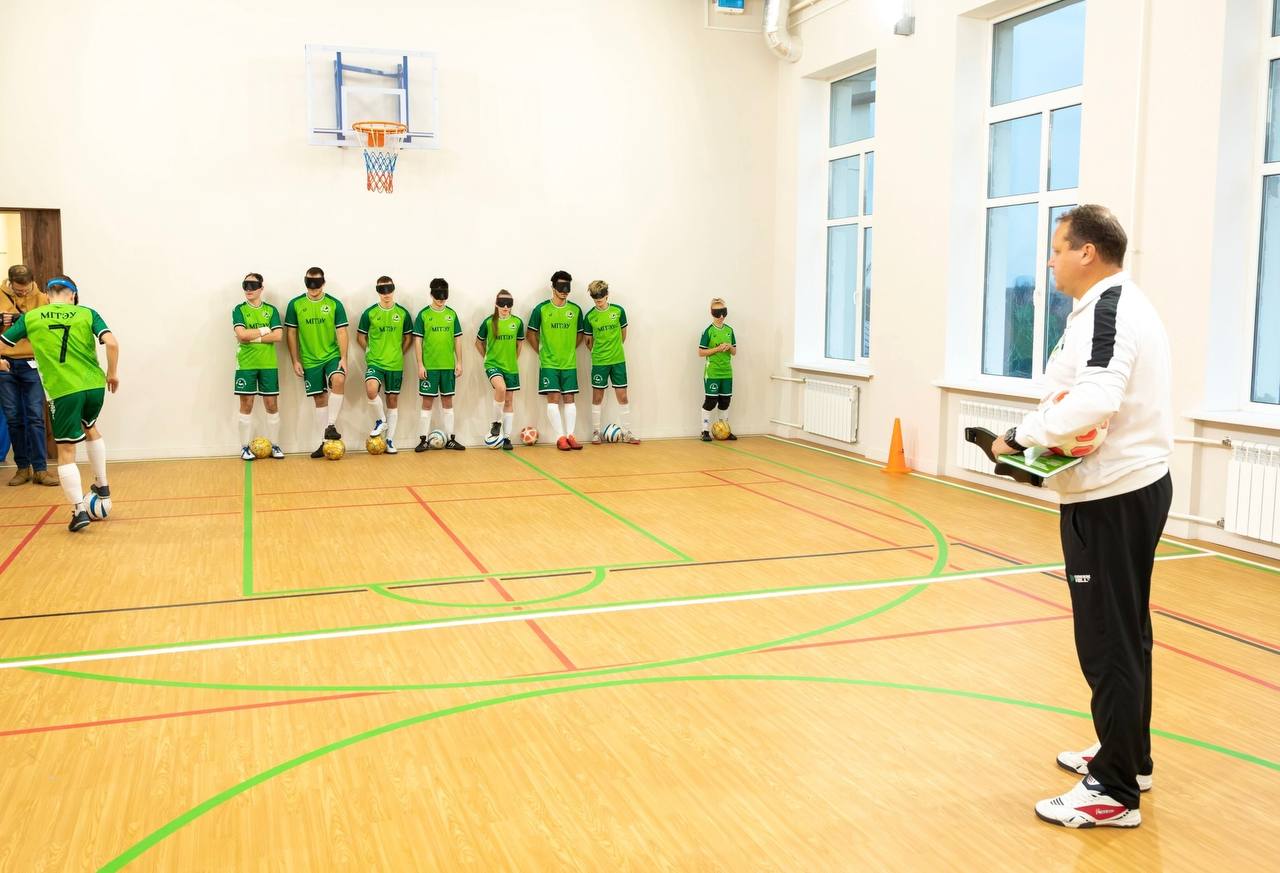 ФАКУЛЬТЕТ ЦИФРОВЫХ ТЕХНОЛОГИЙ И КИБЕР-БЕЗОПАСНОСТИ
ФАКУЛЬТЕТ ЮРИС-ПРУДЕНЦИИ
ФАКУЛЬТЕТ ПСИХОЛОГИИ И ПЕДАГОГИКИ
ФАКУЛЬТЕТ СОЦИОЛОГИИ И ЖУРНАЛИС-ТИКИ
ФАКУЛЬТЕТ ЭКОНОМИКИ
ФАКУЛЬТЕТ ИНОСТРАННЫХ 
ЯЗЫКОВ
ФАКУЛЬТЕТ ОБЩЕСТВЕН-НОГО ЗДОРОВЬЯ И ЗДРАВО-ОХРАНЕНИЯ
БАКАЛАВРИАТ
КЦП – 10 (ОЧНАЯ ФОРМА)
01.03.02 Прикладная математика и информатика: 
Вычислительная математика и информационные технологии
ВНЕБЮДЖЕТ – 10 (ОЧНАЯ ФОРМА)
КЦП – 25 (ОЧНАЯ ФОРМА)
09.03.03 Прикладная информатика: Цифровая трансформация
ВНЕБЮДЖЕТ – 15 (ОЧНАЯ ФОРМА)
КЦП – 10 (ОЧНАЯ ФОРМА);
15 (ОЧНО-ЗАОЧНАЯ ФОРМА)
37.03.01 Психология:
Психология развития и образования
ВНЕБЮДЖЕТ – 10 (ОЧНАЯ ФОРМА);
10 (ОЧНО-ЗАОЧНАЯ ФОРМА)
КЦП – 10 (ОЧНАЯ ФОРМА);
11 (ЗАОЧНАЯ ФОРМА)
44.03.02 Психолого-педагогическое образование
Психология и педагогика инклюзивного образования
ВНЕБЮДЖЕТ – 10 (ОЧНАЯ ФОРМА);
15 (ЗАОЧНАЯ ФОРМА)
БАКАЛАВРИАТ
КЦП – 12 (ОЧНАЯ ФОРМА);
11 (ОЧНО-ЗАОЧНАЯ ФОРМА)
38.03.01Экономика:
Финансовый учет и контроллинг
ВНЕБЮДЖЕТ – 10 (ОЧНАЯ ФОРМА);
10 (ОЧНО-ЗАОЧНАЯ ФОРМА)
КЦП – 11 (ОЧНО-ЗАОЧНАЯ ФОРМА)
38.03.02 Менеджмент: 
Управление бизнесом
ВНЕБЮДЖЕТ – 10 (ОЧНО-ЗАОЧНАЯ ФОРМА)
КЦП – 10 (ОЧНАЯ ФОРМА)
39.03.01 Социология:
Социологические исследования в цифровом обществе
ВНЕБЮДЖЕТ – 10 (ОЧНАЯ ФОРМА)
КЦП – 15 (ОЧНАЯ ФОРМА)
42.03.02 Журналистика: 
Интернет-журналистика
ВНЕБЮДЖЕТ – 5 (ОЧНАЯ ФОРМА)
БАКАЛАВРИАТ
КЦП – 17 (ОЧНАЯ ФОРМА);
9 (ОЧНО-ЗАОЧНАЯ ФОРМА)
40.03.01 Юриспруденция: 
Гражданско-правовой
ВНЕБЮДЖЕТ – 10 (ОЧНАЯ ФОРМА);
10 (ОЧНО-ЗАОЧНАЯ ФОРМА)
КЦП – 17 (ОЧНАЯ ФОРМА)
40.03.01 Юриспруденция: 
Уголовно-правовой
ВНЕБЮДЖЕТ – 10 (ОЧНАЯ ФОРМА)
КЦП – 10 (ОЧНАЯ ФОРМА)
44.03.01 Педагогическое образование:
Информатика
ВНЕБЮДЖЕТ – 10 (ОЧНАЯ ФОРМА)
КЦП – 10 (ОЧНАЯ ФОРМА)
44.03.01 Педагогическое образование:
Иностранный язык
ВНЕБЮДЖЕТ – 10 (ОЧНАЯ ФОРМА)
ОСОБАЯ КВОТА
40%
ОТДЕЛЬНАЯ КВОТА
10%
ОТДЕЛЬНАЯ КВОТА
10%
ЦЕЛЕВАЯ КВОТА
NEW!
ВЫБРАТЬ НАПРАВЛЕНИЕ ПОДГОТОВКИ
СДАТЬ ВСТУПИТЕЛЬНЫЕ ИСПЫТАНИЯ ИЛИ ЕГЭ
10%
НАЙТИ ОРГАНИЗАЦИЮ-ЗАКАЗЧИКА НА ПЛАТФОРМЕ «РАБОТА В РОССИИ»
ПОДАТЬ ЗАЯВКУ
ЖДАТЬ ПРИКАЗ О ЗАЧИСЛЕНИИ
ЗАКЛЮЧИТЬ ДОГОВОР С ЗАКАЗЧИКОМ
01.03.02 Прикладная математика и информатика
09.03.03 Прикладная информатика
38.03.01 Экономика
38.03.02 Менеджмент
ВСТУПИТЕЛЬНЫЕ ИСПЫТАНИЯ/ЕГЭ
Обязательно:
Русский язык, математика

По выбору:
Информатика и информационно-коммуникационные технологии / Физика
Обязательно:
Русский язык, биология

По выбору:
Математика / Обществознание
Обязательно:
Русский язык, математика

По выбору:
Обществознание / История
Обязательно:
Русский язык, обществознание

По выбору:
Математика / Информатика и информационно-коммуникационные технологии
37.03.01 Психология
44.03.02 Психолого-педагогическое образование
39.03.01 Социология
42.03.02 Журналистика
40.03.01 Юриспруденция
ВСТУПИТЕЛЬНЫЕ ИСПЫТАНИЯ/ЕГЭ
Обязательно:
Русский язык, обществознание,
иностранный язык
Обязательно:
Русский язык, обществознание
По выбору:
Математика / Информатика и информационно-коммуникационные технологии
Обязательно:
Русский язык, обществознание

По выбору:
История / Информатика и информационно-коммуникационные технологии
Обязательно:
Русский язык, литература, дополнительное вступительное испытание творческой направленности

По выбору:
История / Обществознание
44.03.01 Педагогическое образование:
«Информатика»
44.03.01 Педагогическое образование:
«Иностранный язык»
МАГИСТРАТУРА
09.04.03 Прикладная информатика:
Прикладная информатика в информационной сфере
ВНЕБЮДЖЕТ – 5 (ОЧНАЯ ФОРМА)
КЦП – 8 (ОЧНАЯ ФОРМА)
37.04.01 Психология:
Психология образования и социальной сферы
ВНЕБЮДЖЕТ – 5 (ОЧНАЯ ФОРМА)
КЦП – 5 (ОЧНАЯ ФОРМА)
44.04.03 
Специальное дефектологическое образование:
Дефектологическое сопровождение субъектов образования и социальной сферы
ВНЕБЮДЖЕТ – 10 (ОЧНАЯ ФОРМА)
КЦП – 5 (ОЧНАЯ ФОРМА)
38.04.02 Менеджмент: 
Финансовый менеджмент
ВНЕБЮДЖЕТ – 5 (ОЧНАЯ ФОРМА)
МАГИСТРАТУРА
КЦП – 7 (ОЧНАЯ ФОРМА)
39.04.01 Социология:
Цифровая социология и социальная аналитика
ВНЕБЮДЖЕТ – 5 (ОЧНАЯ ФОРМА)
КЦП – 6 (ОЧНАЯ ФОРМА);
6 (ЗАОЧНАЯ ФОРМА)
42.04.02 Журналистика: 
Современные медиатехнологии в журналистике
ВНЕБЮДЖЕТ – 5 (ОЧНАЯ ФОРМА);
5 (ЗАОЧНАЯ ФОРМА)
32.04.01
Общественное здравоохранение : 
Профилактика неинфекционных заболеваний и укрепление здоровья
ВНЕБЮДЖЕТ – 25 (ОЧНО-ЗАОЧНАЯ ФОРМА)
49.04.02 Физическая культура для лиц с отклонениями в состоянии здоровья (адаптивная физическая культура): Физическая реабилитация
ВНЕБЮДЖЕТ – 25 (ОЧНО-ЗАОЧНАЯ ФОРМА)
МАГИСТРАТУРА
40.04.01 Юриспруденция: 
Частноправовое обеспечение и защита интересов граждан и юридических лиц
ВНЕБЮДЖЕТ – 10 (ОЧНАЯ ФОРМА);
10 (ЗАОЧНАЯ ФОРМА)
КЦП – 5 (ОЧНАЯ ФОРМА)
44.04.01 Педагогическое образование:
Информатика в образовании
ВНЕБЮДЖЕТ – 5 (ОЧНАЯ ФОРМА)
КЦП – 5 (ОЧНАЯ ФОРМА)
44.04.01 Педагогическое образование:
Современные теории и технологии обучения иностранным языкам
ВНЕБЮДЖЕТ – 5 (ОЧНАЯ ФОРМА)
ВСТУПИТЕЛЬНЫЕ ИСПЫТАНИЯ
Комплексный экзамен профессиональной направленности
ДЛЯ ВСЕХ КАТЕГОРИЙ ГРАЖДАН
ВСТУПИТЕЛЬНЫЕ ИСПЫТАНИЯ
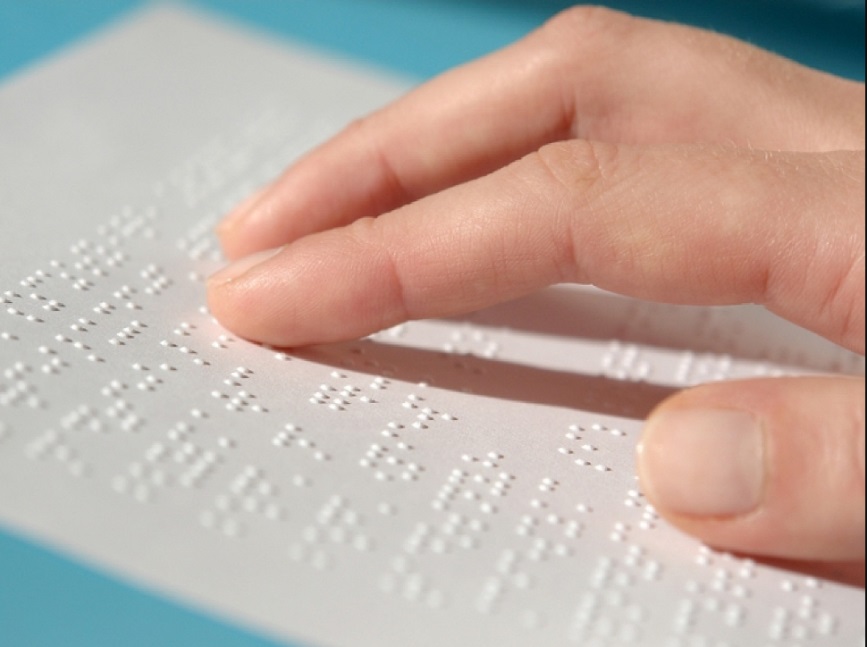 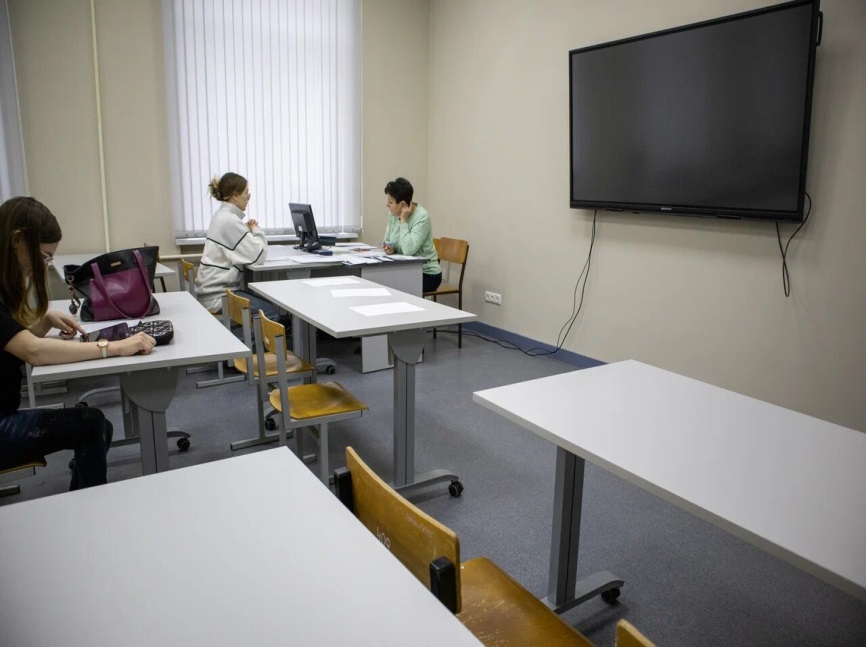 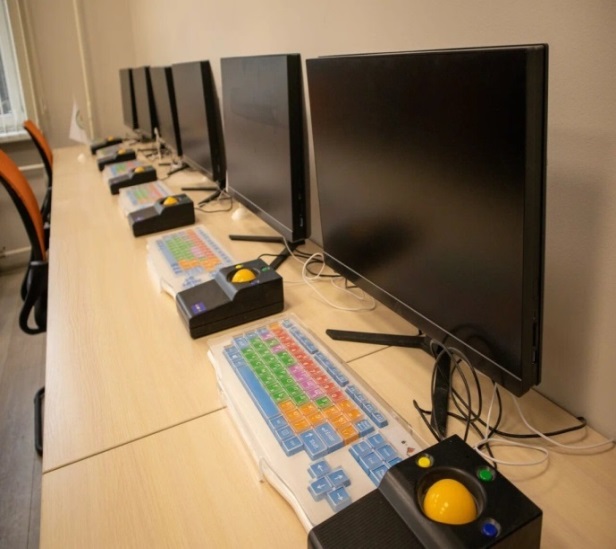 Стоимость обучения в 2023 году
Стоимость обучения в 2023 году
СПОСОБЫ ПОДАЧИ ДОКУМЕНТОВ
ПЕРЕЧЕНЬ ДОКУМЕНТОВ
ПРЕДОСТАВЛЯЮТСЯ В УНИВЕРСИТЕТ 
ЛИЧНО
ДОКУМЕНТ, УДОСТОВЕРЯЮЩИЙ ЛИЧНОСТЬ
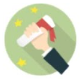 ДОКУМЕНТ ОБ ОБРАЗОВАНИИ
НАПРАВЛЯЮТСЯ В УНИВЕРСИТЕТ ЧЕРЕЗ ОПЕРАТОРОВ ПОЧТОВОЙ СВЯЗИ ОБЩЕГО ПОЛЬЗОВАНИЯ
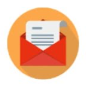 СНИЛС
ДОКУМЕНТЫ, ПОДТВЕРЖДАЮЩИЕ ЛЬГОТЫ
НАПРАВЛЯЮТСЯ В УНИВЕРСИТЕТ В 
ЭЛЕКТРОННОЙ ФОРМЕ ПОСРЕДСТВОМ 
ЭЛЕКТРОННОЙ ИНФОРМАЦИОННОЙ 
СИСТЕМЫ УНИВЕРСИТЕТА, 
А ТАКЖЕ ПОСРЕДСТВОМ ЕПГУ
ИНЫЕ ДОКУМЕНТЫ 
(документы, подтверждающие смену фамилии, 
индивидуальные достижения и др.)
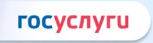 4 ФОТОГРАФИИ РАЗМЕРОМ 3×4 СМ
СПРАВКА 086-У
БАКАЛАВРИАТ
начало приема документов лично в ПК
начало приема документов через ГОСУСЛУГИ
20.08
20.07
16.05
завершение приема документов для поступающих по результатам вступительных испытаний, проводимых  (внутренние испытания, творческие вступительные испытания), на бюджетные места
25.07
20.06
завершение приема документов для поступающих по результатам ЕГЭ
на бюджетные места
завершение приема документов для поступающих на места по договору об оказании платных образовательных услуг
МАГИСТРАТУРА
начало приема документов
завершение приема документов от поступающих (очная, очно-заочная форма)
27.09
13.09
04.03
завершение приема документов от поступающих(заочная форма)
29.08
16.08
завершение приема оригинала документов
(очная, очно-заочная форма)
завершение приема документов для поступающих 
(заочная форма)
ОБЩЕЖИТИЕ
СТОЛОВАЯ
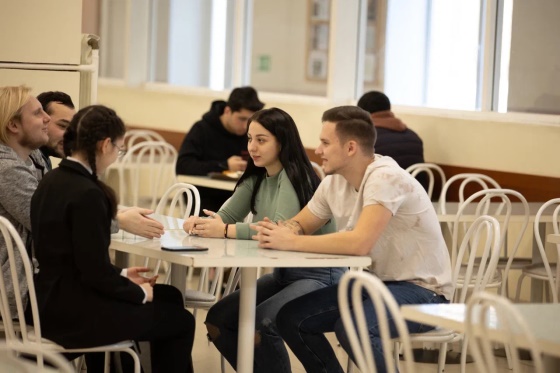 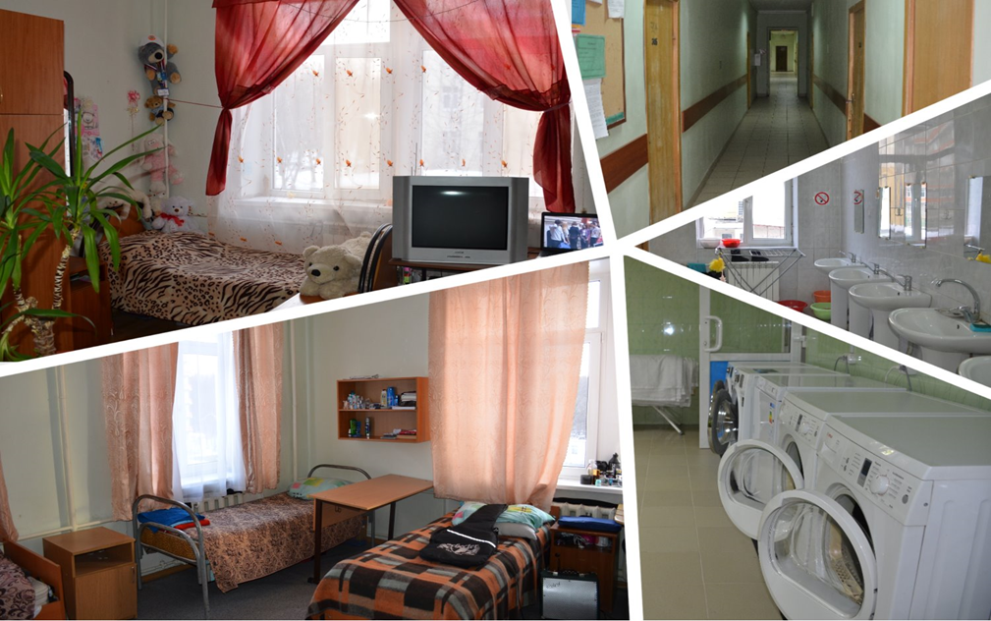 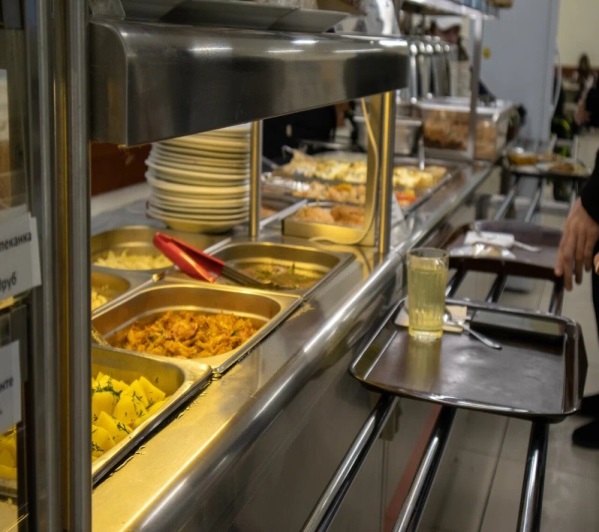 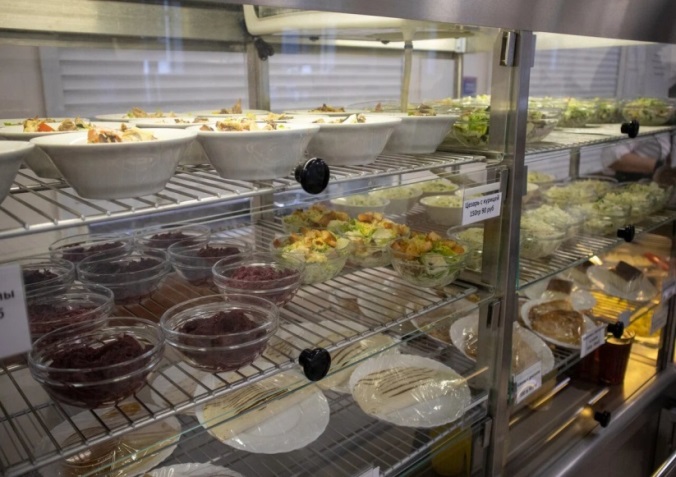 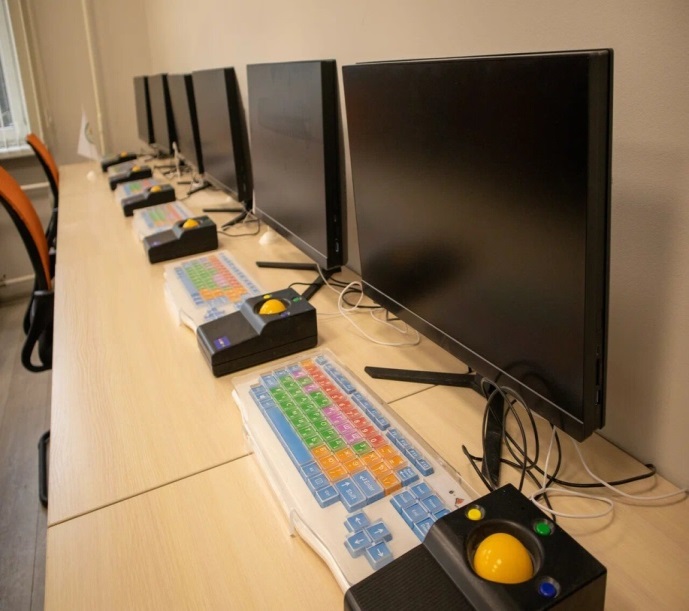 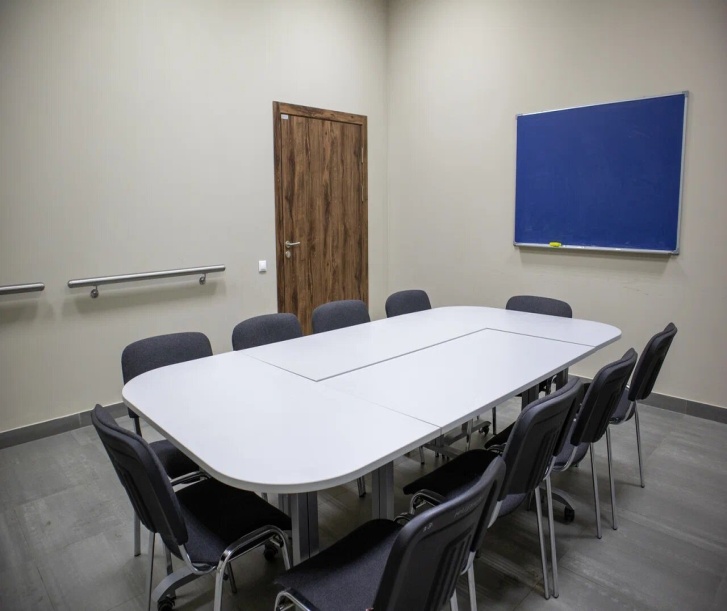 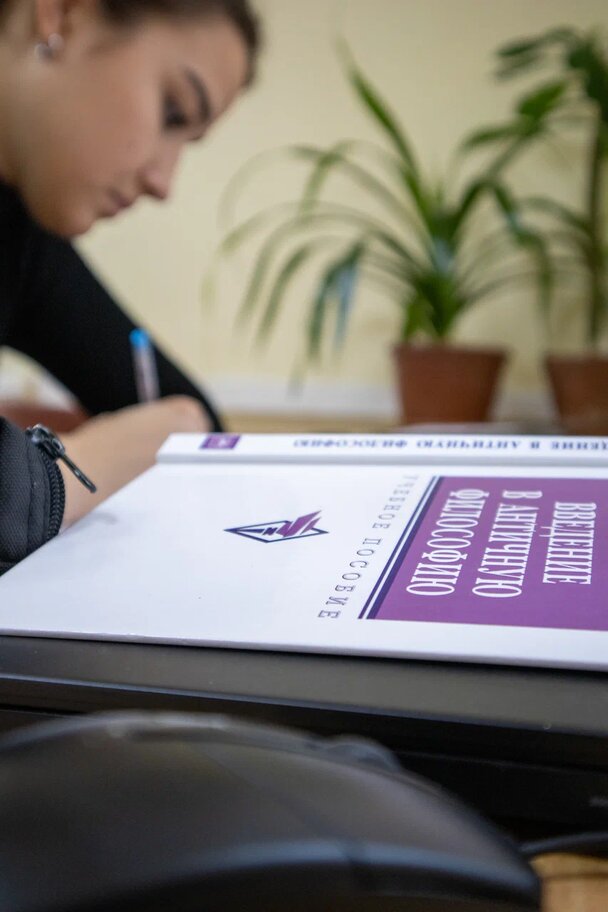 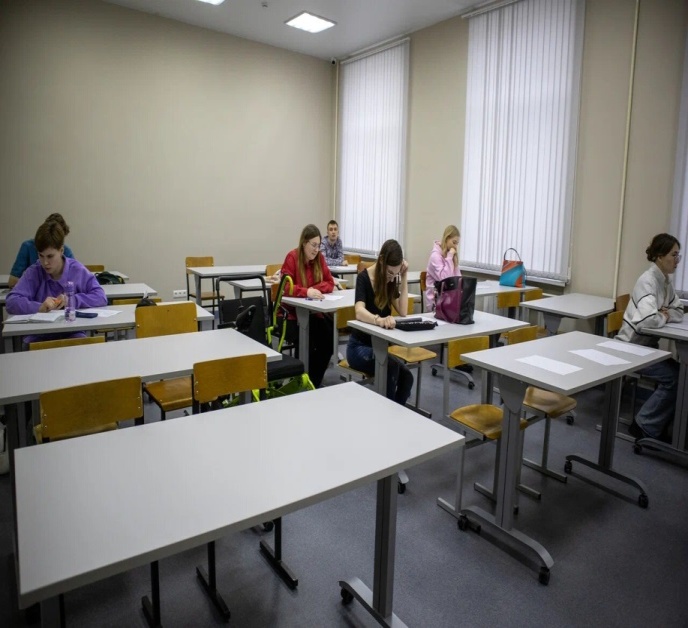 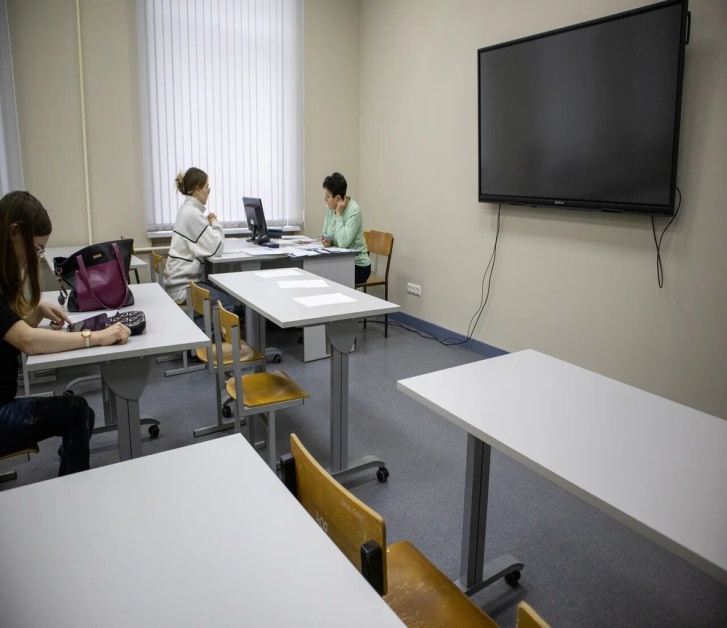 УЧЕБНО-СПОРТИВНЫЙ КОМПЛЕКС
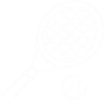 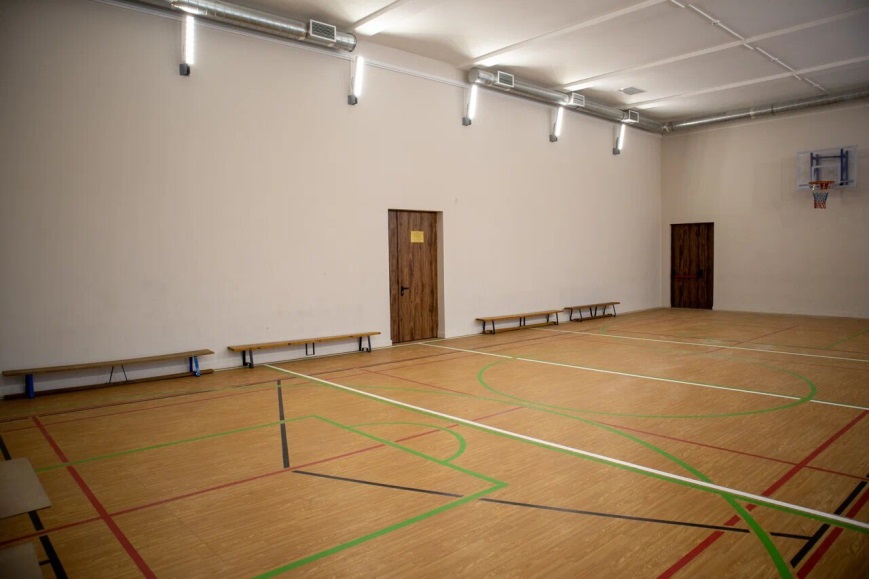 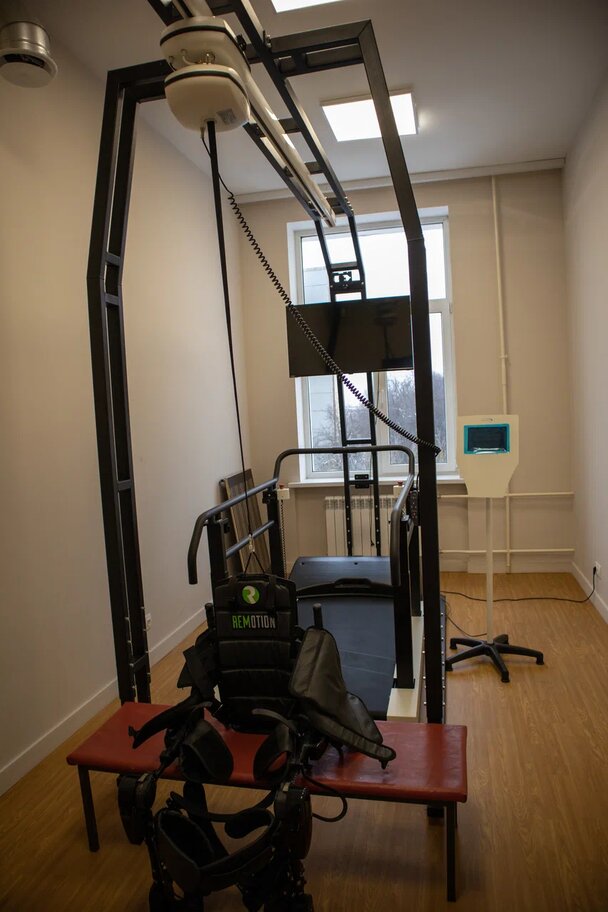 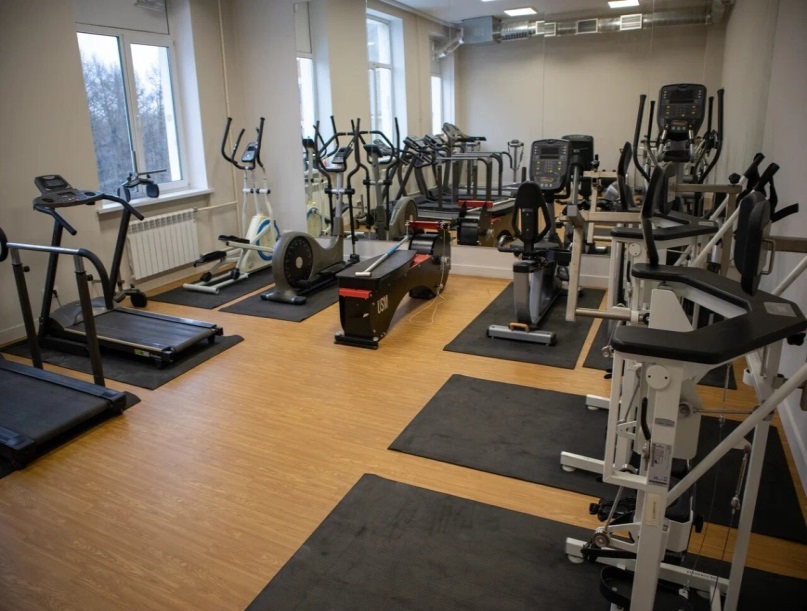 СТУДЕНЧЕСКИХ КЛУБОВ
17
Молодежная, социальная и информацион-ная политика
>185
РАЗЛИЧНЫХ МЕРОПРИЯТИЙ
  В ГОД
26
студенческих проектов подано 
студентами на всероссийский 
конкурс «Твой Ход», 
грантовые конкурсы 
от Росмолодежи
СТИПЕНДИИ
ОБЩЕСТВЕННАЯ ДЕЯТЕЛЬНОСТЬ
КУЛЬТУРНАЯ ДЕЯТЕЛЬНОСТЬ
СПОРТИВНАЯ ДЕЯТЕЛЬНОСТЬ
НАУЧНАЯ ДЕЯТЕЛЬНОСТЬ
УЧЕБНАЯ (ОБРАЗОВАТЕЛЬНАЯ) 
ДЕЯТЕЛЬНОСТЬ
ГОСУДАРСТВЕННАЯ СОЦИАЛЬНАЯ СТИПЕНДИЯ
Центр карьеры
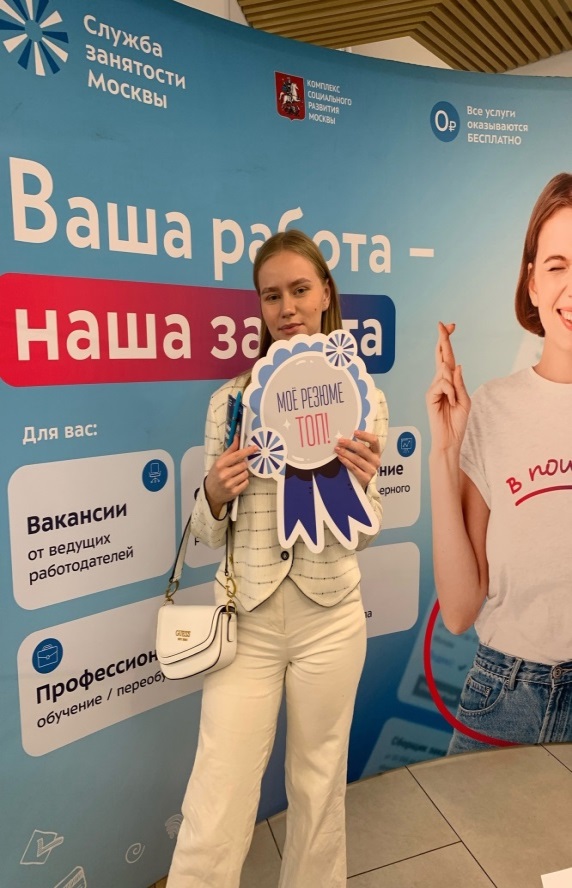 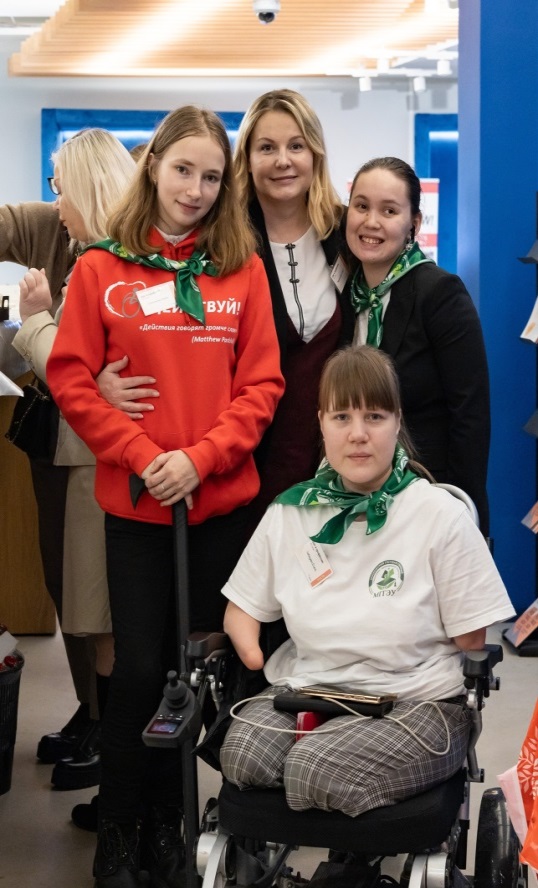 Повысить свои компетенции в будущей профессии
Подготовить личное резюме
ТРУДОУСТРОЙСТВО 
ВЫПУСКНИКОВ – 96%
Встречи с представителями известных брендов, деловые связи и нетворкинг
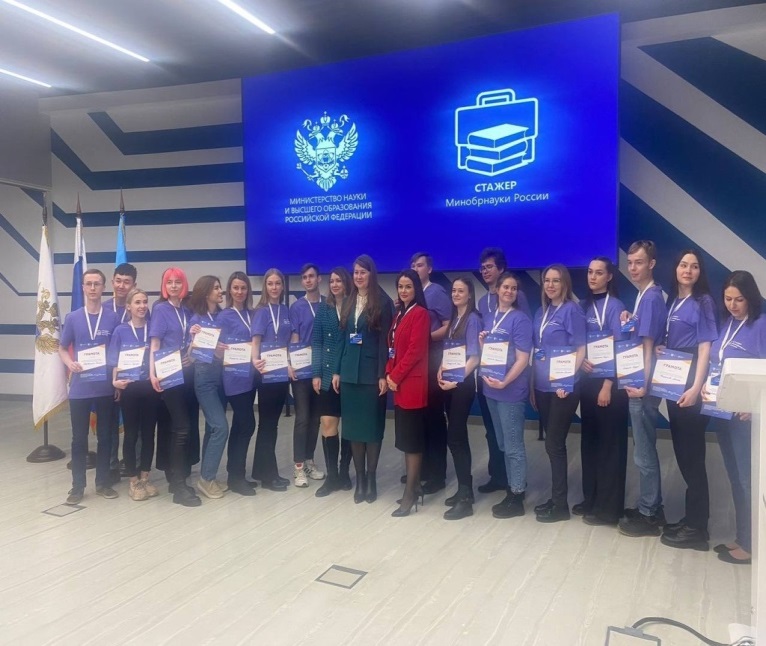 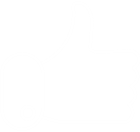 Дни открытых дверей РГУ СоцТех
27 апреля 
2024
11:00
25 мая 
2024
11:00
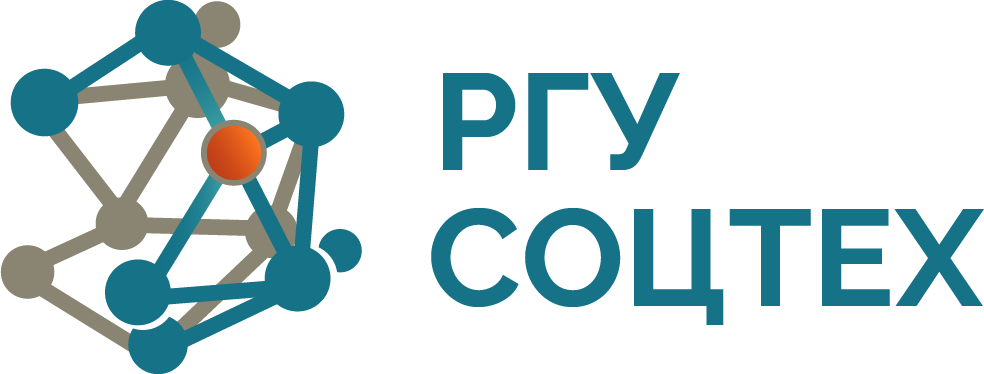 https://rgust.ru/
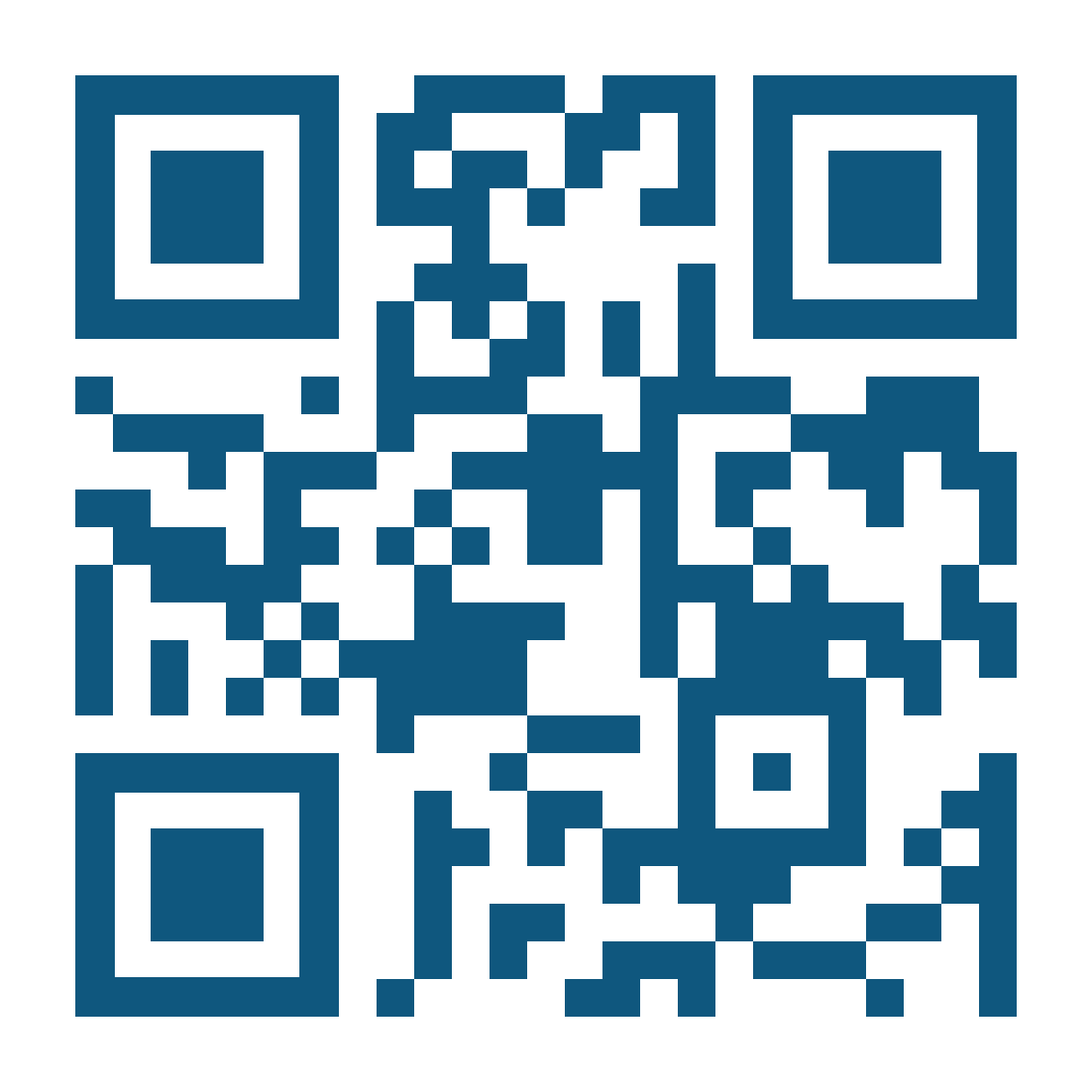 ПРИЁМНАЯ КОМИССИЯ:
+7 (499) 748-32-20
priem@rgust.ru
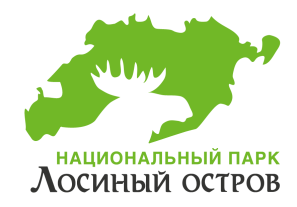 г. Москва,
ул. Лосиноостровская, 49